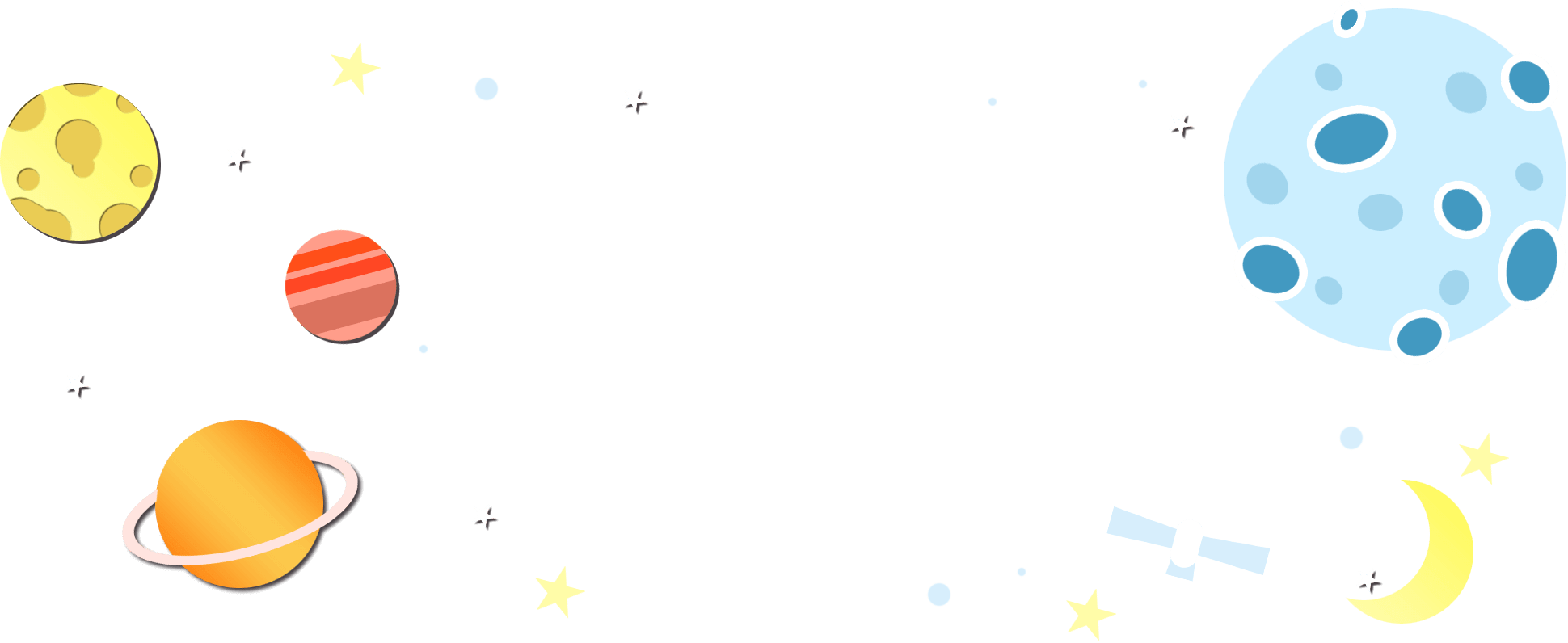 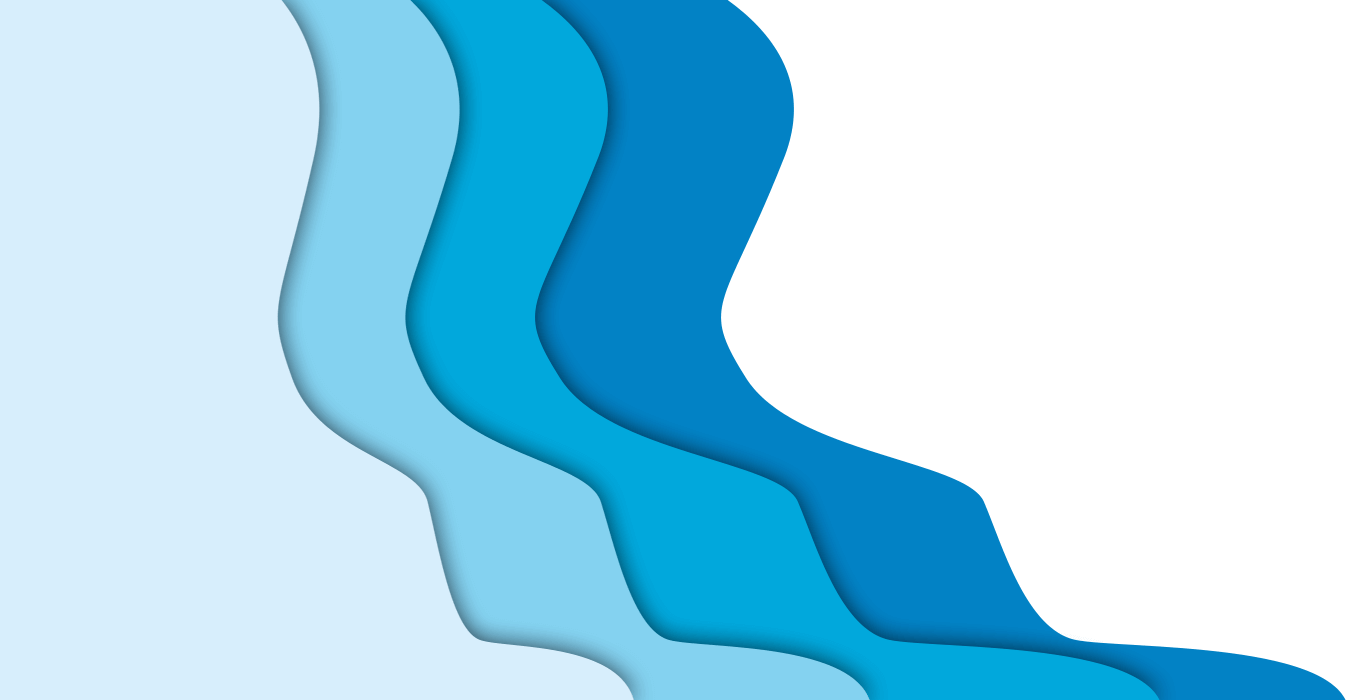 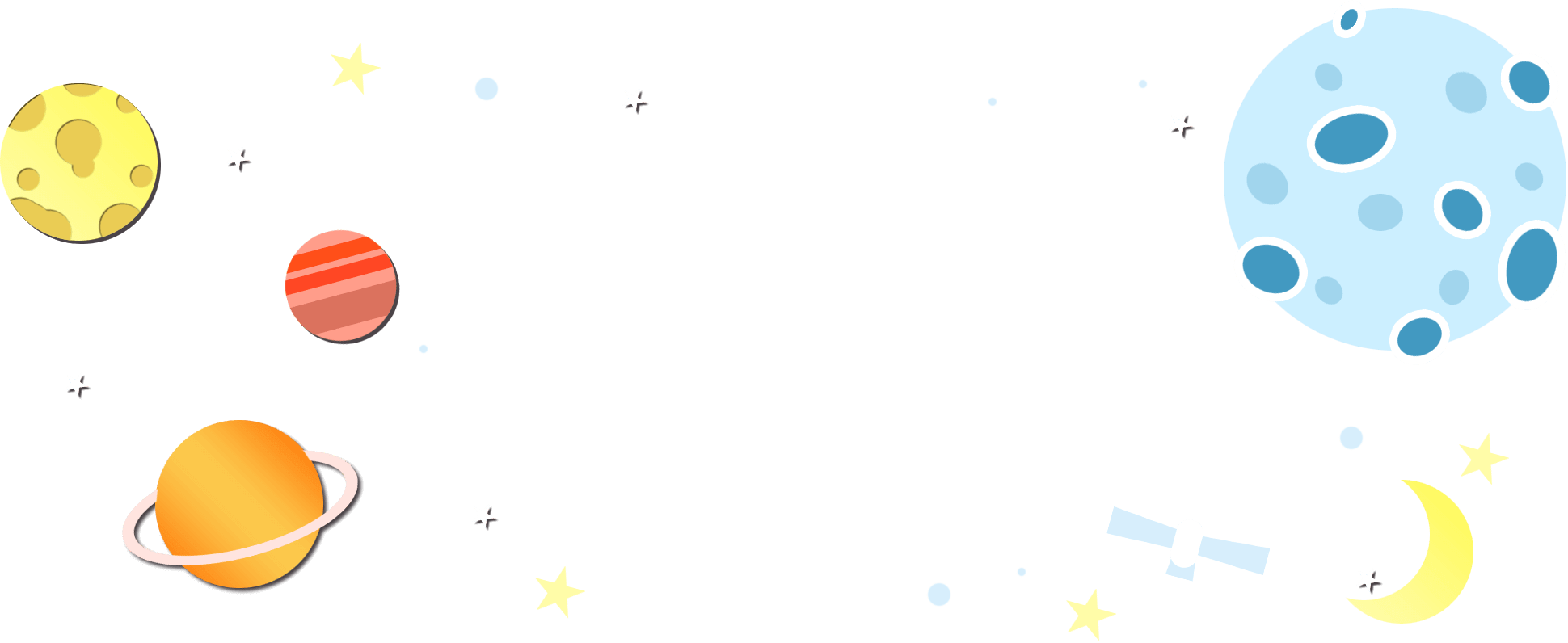 T
O
Á
N
ÔN TẬP VỀ CÁC PHÉP TÍNH VỚI PHÂN SỐ
ÔN TẬP VỀ CÁC PHÉP TÍNH 
VỚI PHÂN SỐ
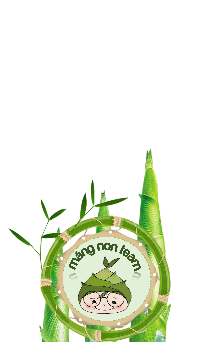 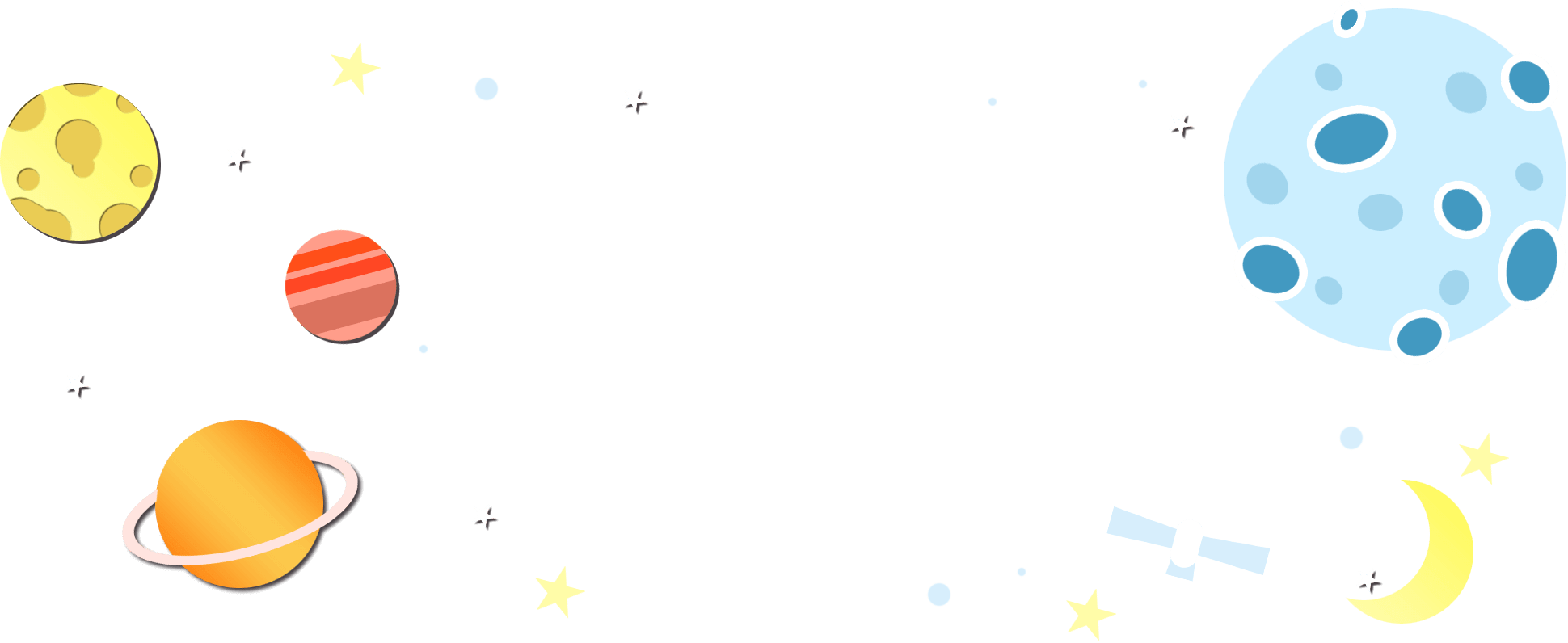 Tiếp theo
Tiếp theo
Chào mừng các bạn nhỏ đến với vũ trụ! Các bạn đã sẵn sàng chinh phục 
thử thách chưa?
Muốn cộng hai phân số cùng mẫu số, ta làm như thế nào?
Muốn cộng hai phân số cùng mẫu số, ta cộng hai tử số với nhau và giữ nguyên mẫu số
Muốn cộng hai phân số khác mẫu số, ta làm như thế nào?
Muốn cộng hai phân số khác mẫu số, ta quy đồng mẫu số hai phân số, rồi cộng hai phân số đó.
Muốn trừ hai phân số khác mẫu số, ta làm như thế nào?
Muốn trừ hai phân số khác mẫu số, ta quy đồng mẫu số hai phân số, rồi trừ hai phân số đó.
Thử thách 1: 
Chinh phục các vì sao
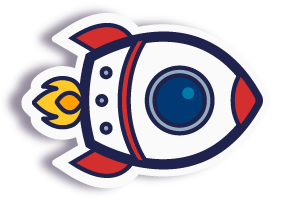 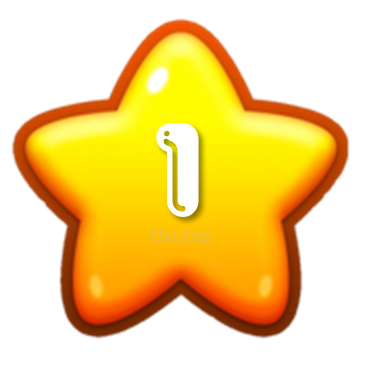 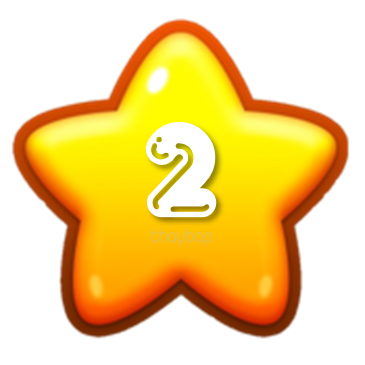 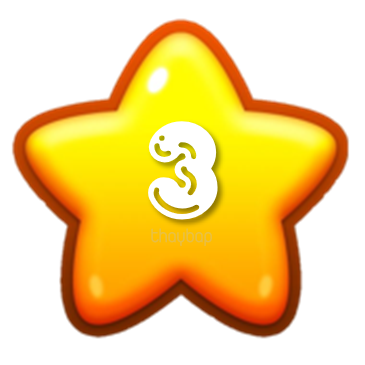 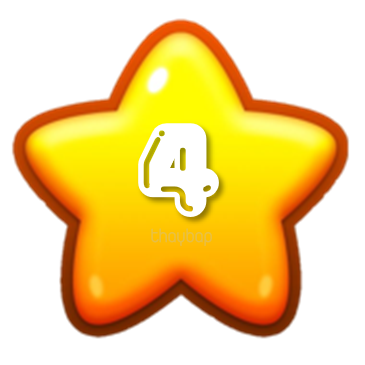 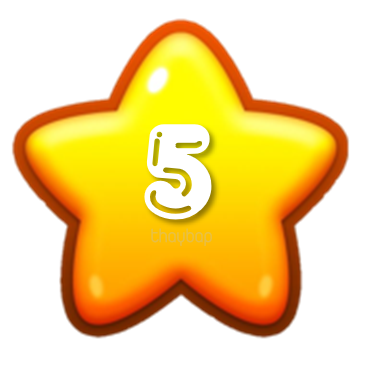 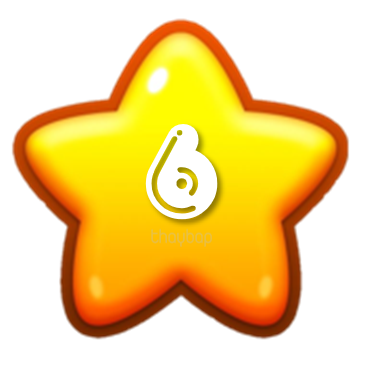 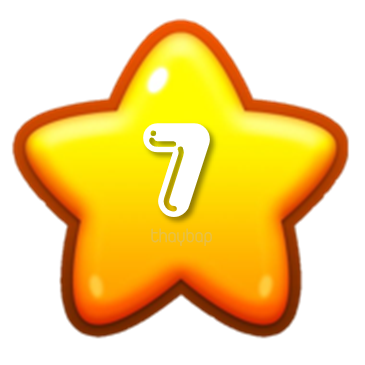 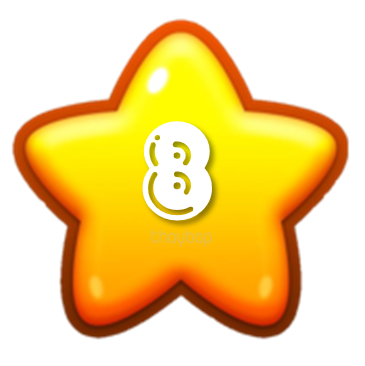 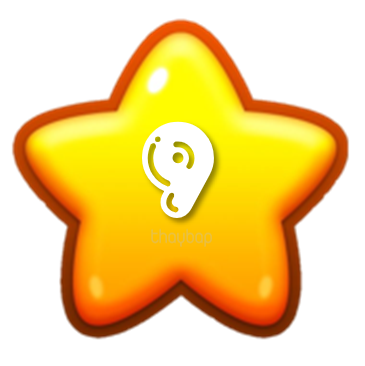 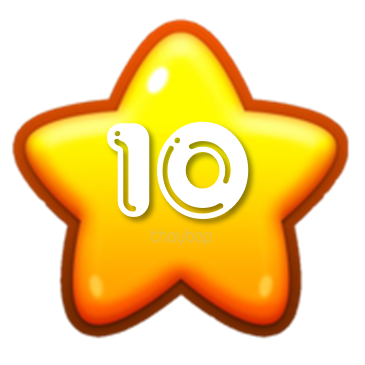 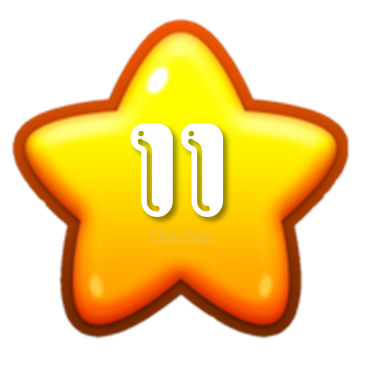 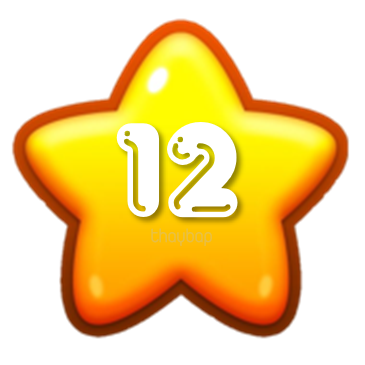 Thử thách 2: 
Gặp gỡ bạn bè
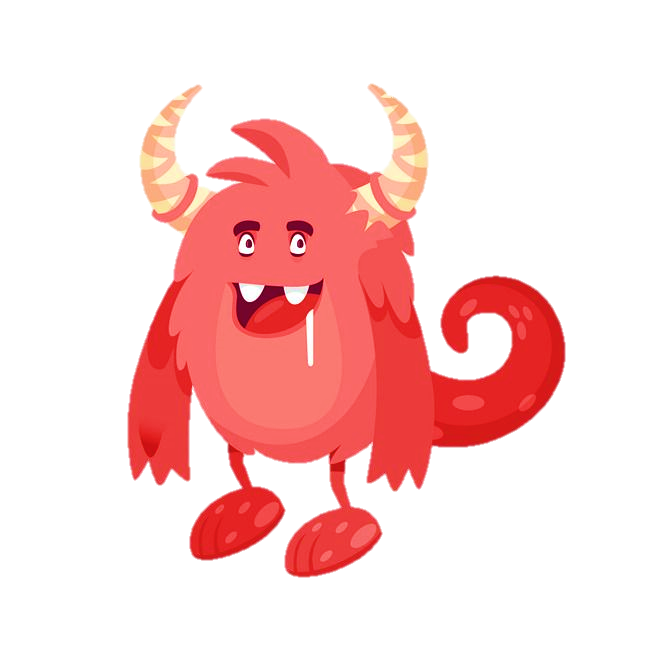 Bài 2: Tìm x
a)
1
x
+
=
1
x
-
=
x
=
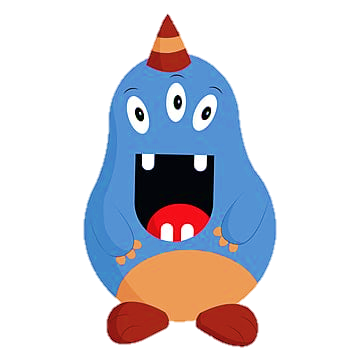 Bài 2: Tìm x
b)
-
x
=
x
-
=
x
=
Bài 2: Tìm x
c)
-
x
=
+
x
=
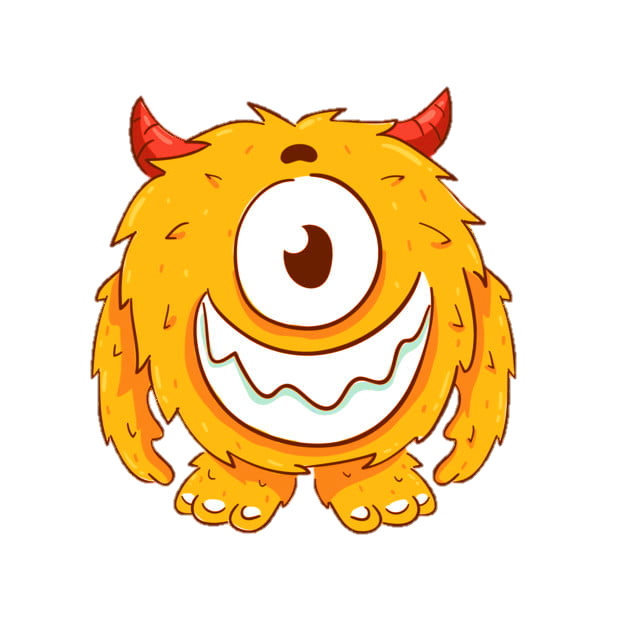 x
=
Thử thách 3: 
Khám phá vũ trụ
Tóm tắt:

a)  Trồng hoa  :     diện tích vườn 
      Đường đi  :      diện tích vườn 
      Bể nước    :    …diện tích vườn?
b)   Dài           :     20m
      Rộng         :    15m
      Diện tích  :    …          ?
Bài giải:
b) Diện tích vườn hoa là:
a) Số phần diện tích để trồng hoa và làm đường đi là
+
+
=
=
(vườn hoa)
Diện tích để xây bể nước là:
Số phần diện tích để xây bể nước là:
15
=
300 x
-
=
1
(vườn hoa)
b) 15
vườn hoa;
Tóm tắt:
Con sên thứ nhất 15 phút bò :            

         Con sên thứ hai     giờ bò    :  45 cm

           Con sên nào bò nhanh hơn?
Bài giải:
Trong 15 phút con sên thứ nhất bò được 40 cm
Trong 15 phút con sên thứ hai bò được 45cm
Như vậy, con sên thứ hai bò nhanh hơn con sên thứ nhất.
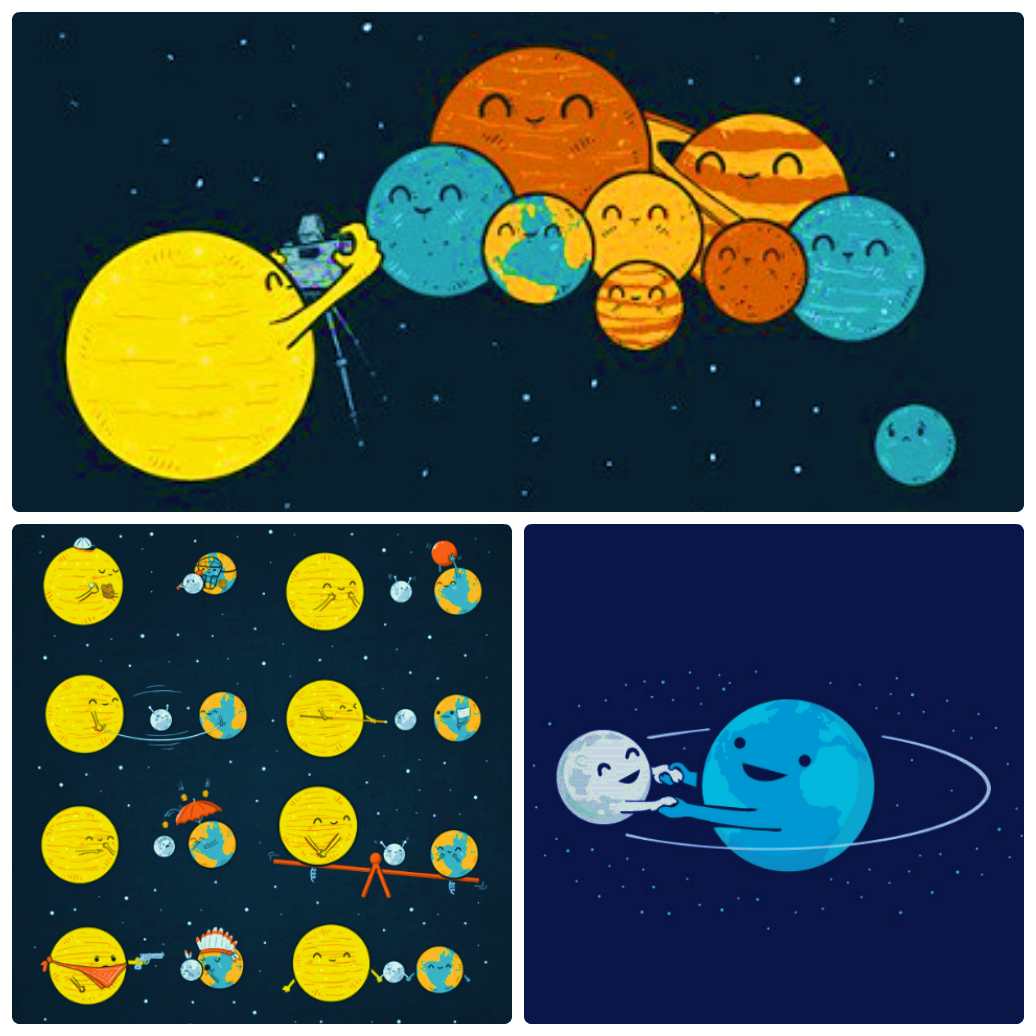 TẠM BIỆT!
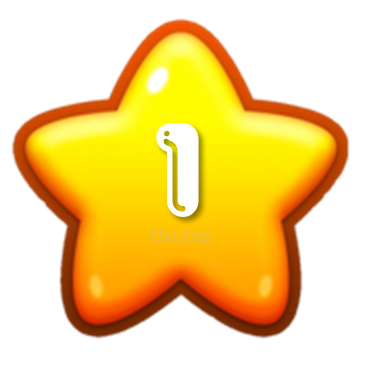 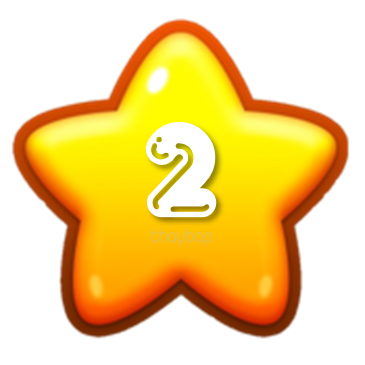 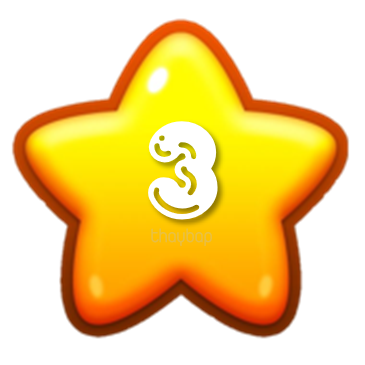 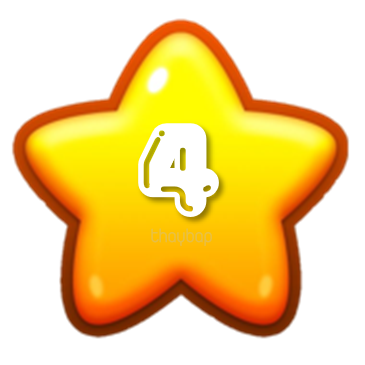 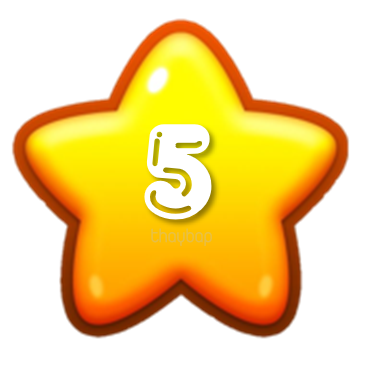 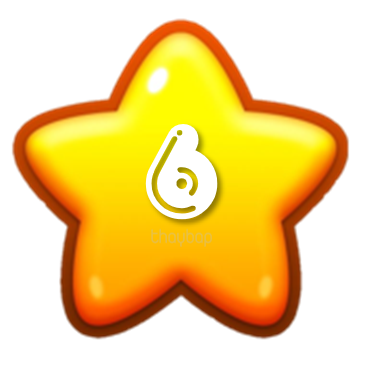 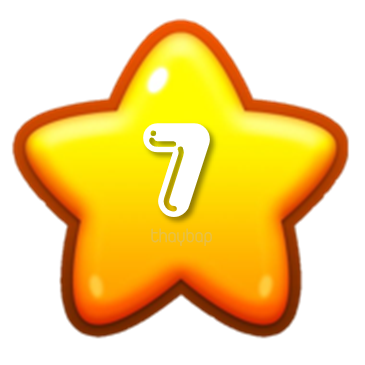 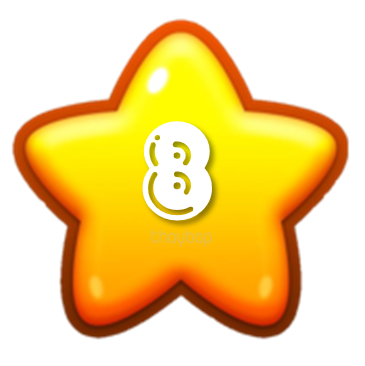 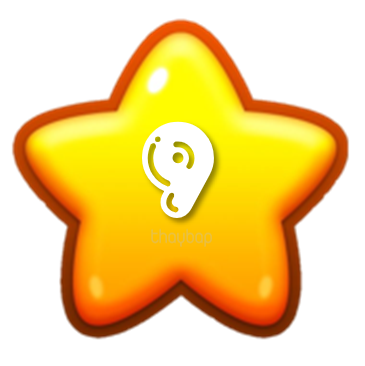 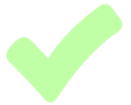 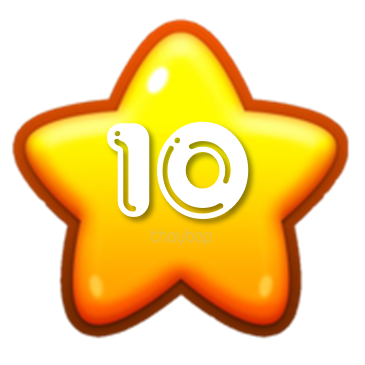 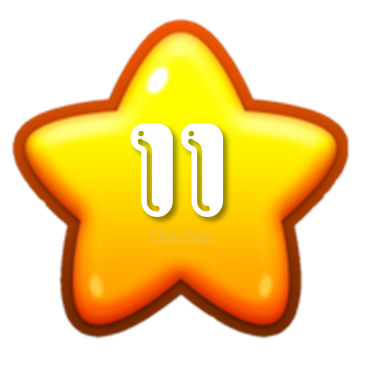 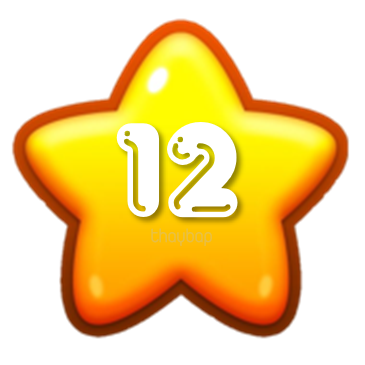